Кислотные дожди и парниковые эффекты
Кислотные Дожди

Парниковые Эффекты
Кисло́тный дождь — все виды метеорологических осадков : дождь, снег, град, туман, дождь со снегом, при котором наблюдается понижение pH дождевых осадков из-за загрязнений воздуха кислотными осадками обычно : оксидами серы,оксидами азота.
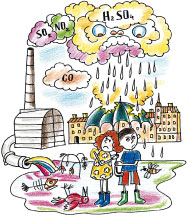 Кислотный дождь образуется в результате реакции между водой и такими загрязняющими веществами, как Оксид серы и различными оксидами азота. Эти вещества выбрасываются в атмосферу автомобильным транспортом, в результате деятельности металлургических предприятий, тепловых электростанций. Соединения серы, сульфид, самородная сера и другие содержатся: в углях и в руде(особенно много сульфидов в бурых углях, при сжигании или обжиге которых образуются летучие соединения — оксид серы IV (сернистый ангидрид), оксид серы VI(серный ангидрид), сероводород — (образуется в малых количествах при недостаточном обжиге или неполном сгорании, при низкой температуре). Затем, вместе со снегом или дождем, они выпадают на землю.
Последствия кислотных дождей.
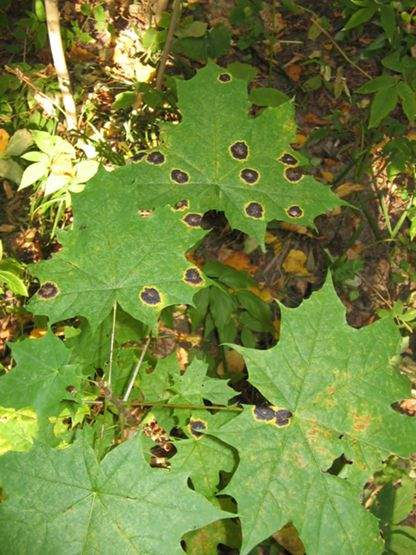 Кислотный дождь оказывает отрицательное воздействие на водоемы.
Выделяют три стадии воздействия кислотных дождей на водоемы:
Начальная
кислотность повышается до рН 5.5
кислотность достигает рН 4.5


Эти токсичные металлы представляют опасность для здоровья человека. Он также уничтожает растительность на суше. Единственный способ изменить ситуацию к лучшему, по мнению многих специалистов,- это уменьшить количество вредных выбросов в атмосферу).
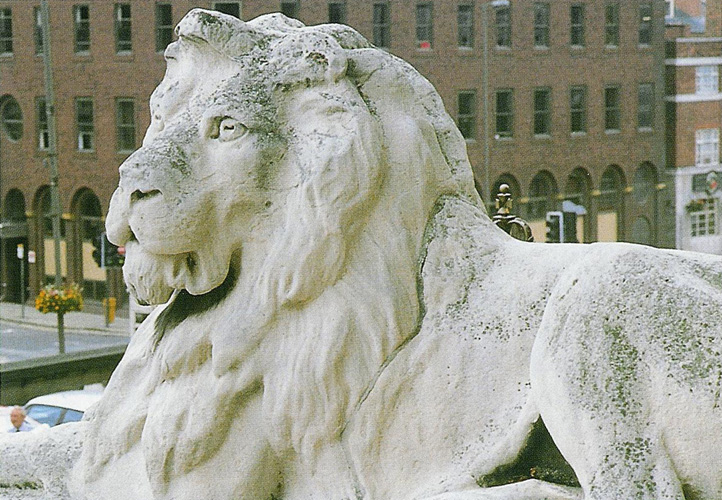 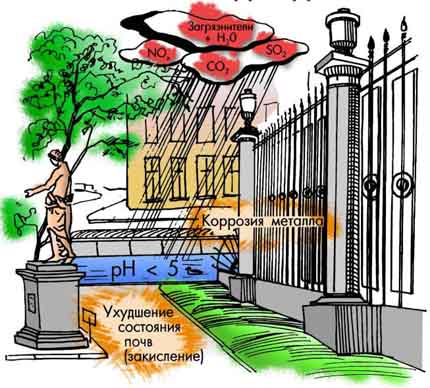 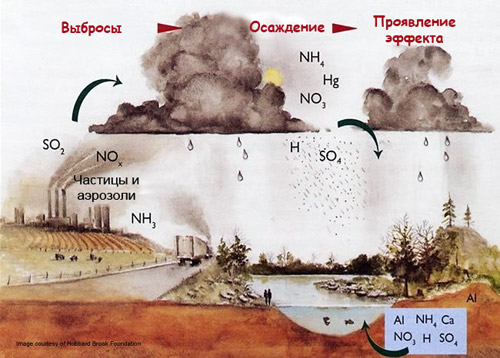 Парнико́вый эффе́кт — повышение температуры нижних слоёв атмосферы планеты по сравнению с эффективной температурой, то есть температурой теплового излучения планеты, наблюдаемого из космоса.
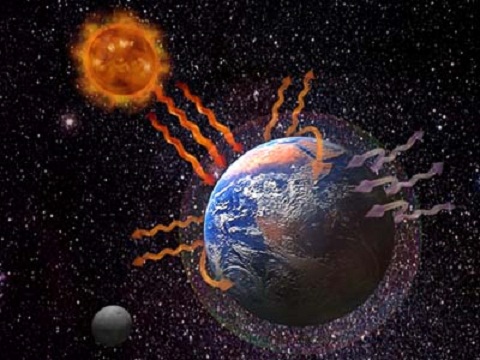 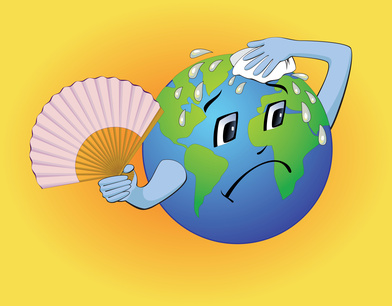 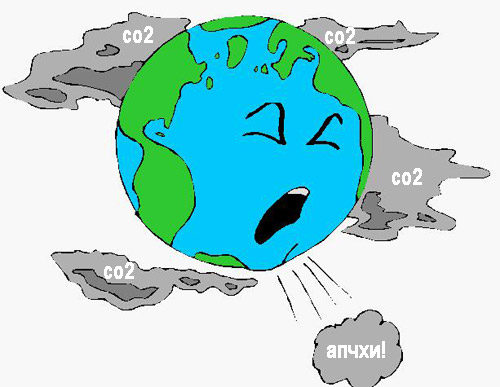 Природа парникового эффекта
Парниковый эффект атмосфер обусловлен их различной прозрачностью в видимом и дальнем инфракрасном диапазонах.  Солнечный свет поглощается поверхностью планеты и её атмосферой и разогревает их. Нагретая поверхность планеты и атмосфера излучают в дальнем инфракрасном диапазоне.

Вследствие такой непрозрачности атмосфера становится хорошим теплоизолятором, что, в свою очередь, приводит к тому, что переизлучение поглощённой солнечной энергии в космическое пространство происходит в верхних холодных слоях атмосферы.
Влияние парникового эффекта на климат планет
Степень влияния парникового эффекта на приповерхностные температуры планет (при оптической толщине атмосферы < 1) зависит от оптической плотности парниковых газов и, соответственно, их парциального давления у поверхности планеты. Таким образом, парниковый эффект  наиболее выражен у планет с плотной атмосферой, составляя у Венеры ~500 K.

Вместе с тем следует отметить, что величина парникового эффекта зависит от количества парниковых газов в атмосферах и, соответственно, зависит от химической эволюции и изменений состава планетарных атмосфер.
Парниковый эффект и климат Земли. Последствия.
При неизменности солнечной постоянной и, соответственно, потока солнечной радиации, среднегодовые приповерхностные температуры и климат, определяются тепловым балансом Земли. Для теплового баланса выполняются условия равенства величин поглощения коротковолновой радиации и излучения длинноволновой радиации в системе Земля—атмосфера.

Основными парниковыми газами, в порядке их оцениваемого воздействия на тепловой баланс Земли, являются водяной пар, углекислый газ, метан и озон.

Таким образом, климат на Земле может переходить в стадии потепления и похолодания в зависимости от изменения альбедо системы Земля — атмосфера и парникового эффекта.

В течение последних десятилетий наблюдается рост концентрации углекислого газа в атмосфере.
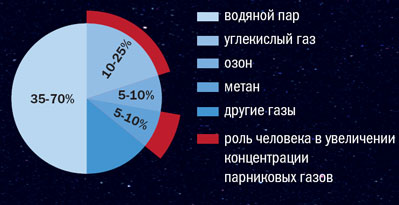 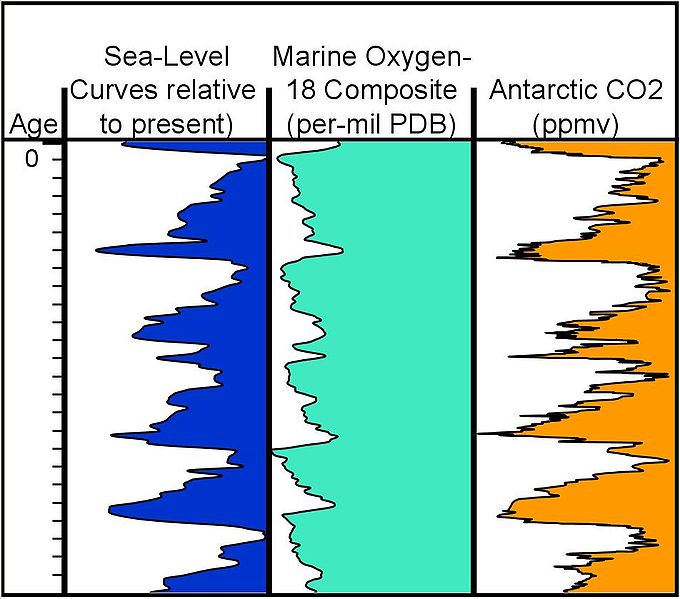 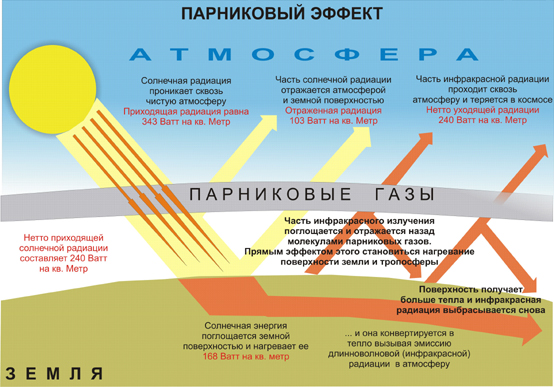 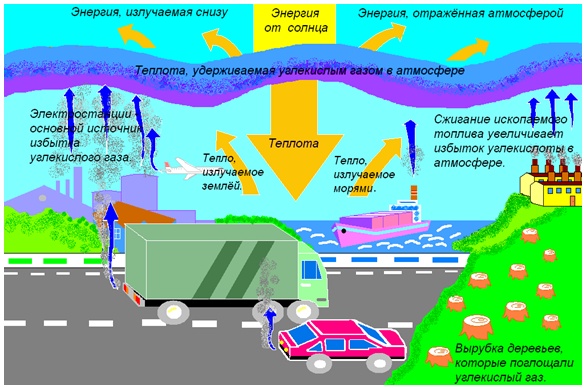